SPORT HERO WEEK
MAY 6-10, 2019 
ITALY
ITALIAN SURVEY 
ABOUT SPORT
The questionnaire about 
SPORT
was proposed to the students 
of the last year of primary school 
and 
to those of the two first years 
of secondary school
(from 10 to 13 years old).
Teachers prepared a Google Module 
and all the students had the link 
for answering using school computers or some other personal devices.
OUR  QUESTIONNAIRE
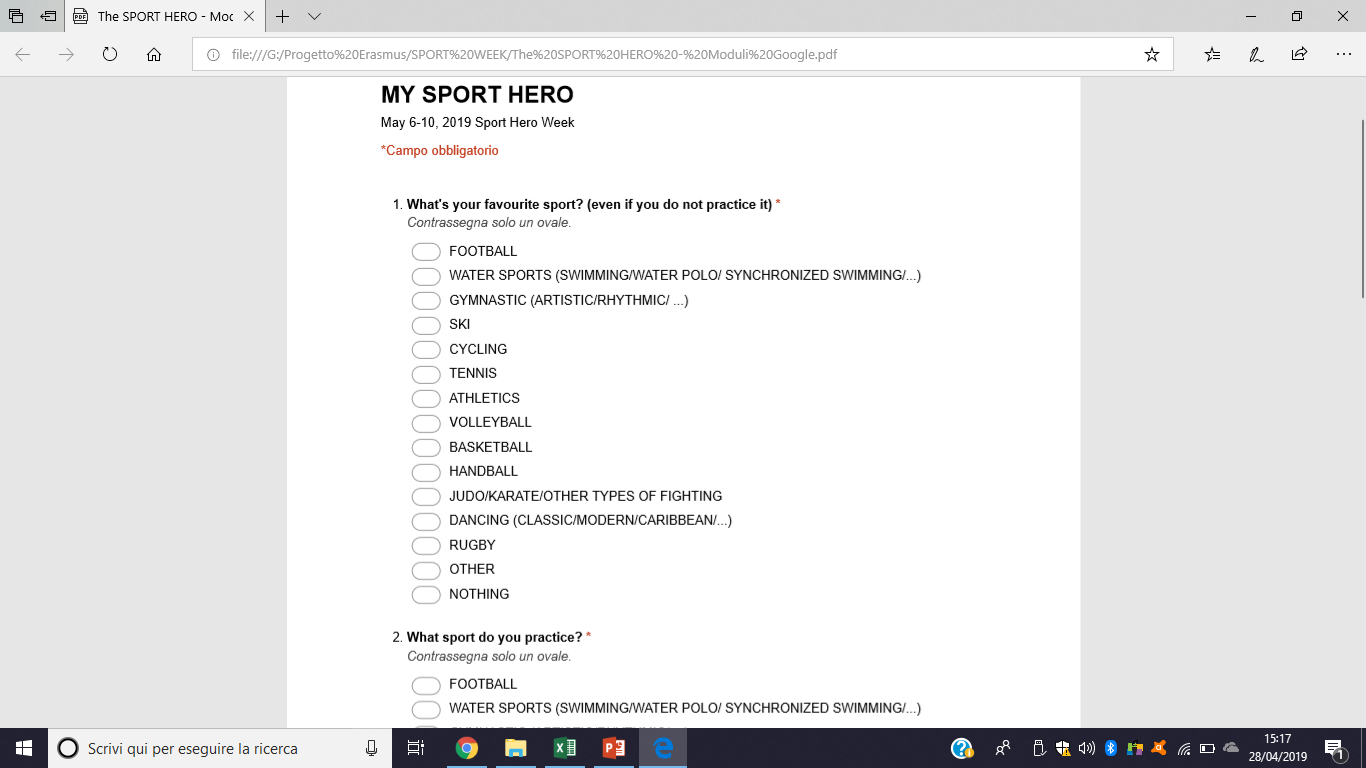 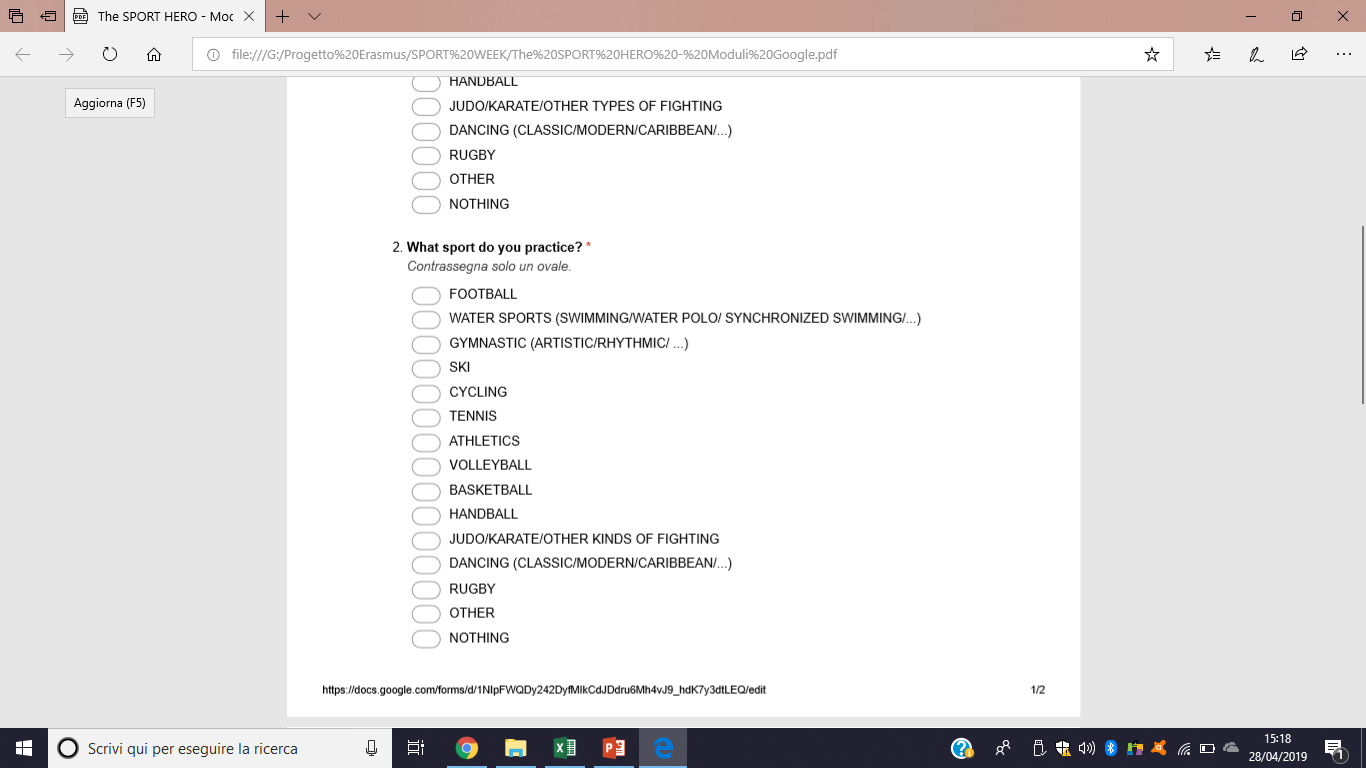 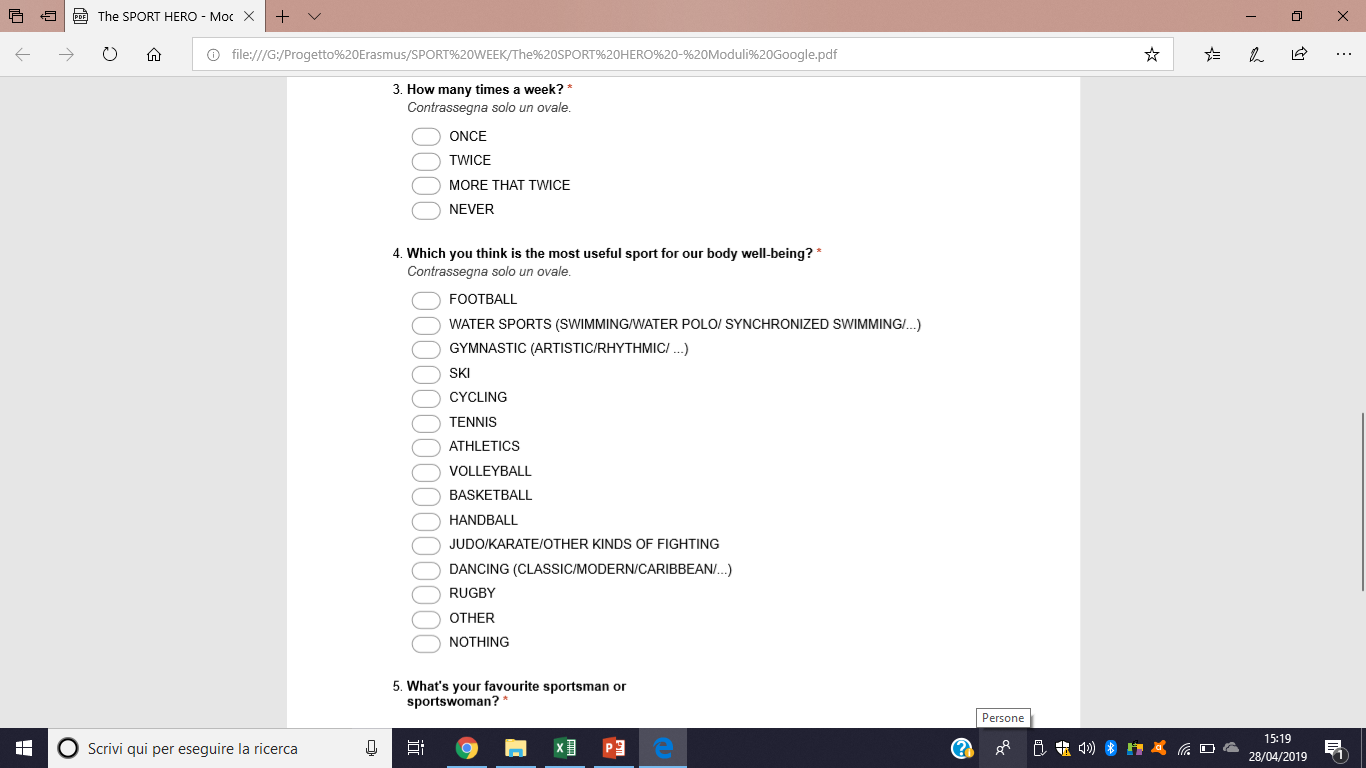 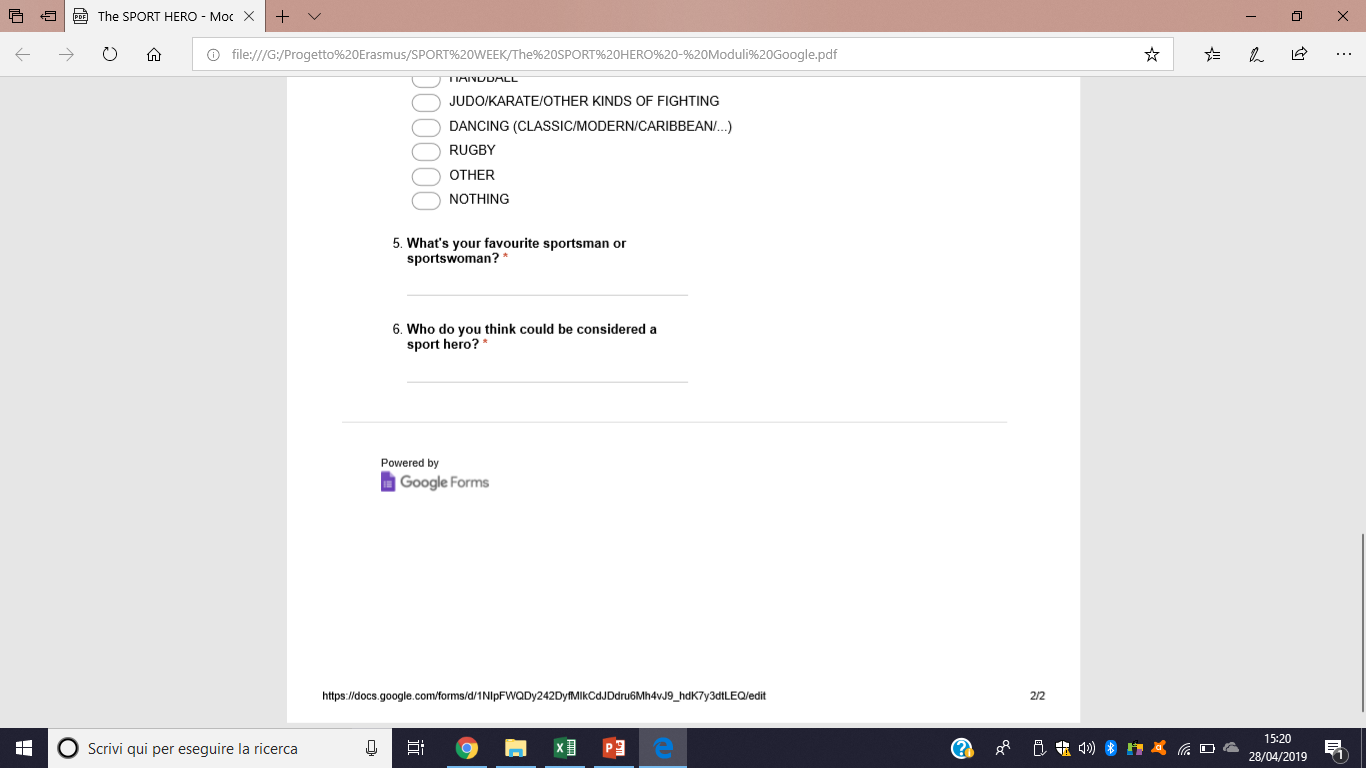 Here are 
the results!
What's your favourite sport? 
(even if you do not practice it)
What sport do you practice?
HOW MANY TIMES A WEEK DO YOU PRACTICE SPORT?
Which you think is the most useful sport for our body well-being?
Who is your favourite sportman or sportwoman?
Who do you think could be considered a sport hero?